Complexity Theory
Discrete Mathematics and Theory 2Mark Floryan
Goals!
1. Measuring Time and Space complexity of algorithms on Turing Machines (You already know a lot of this!)
2. Introducing the most famous complexity classes (P, NP, NP-Hard, etc.)
3. Showing how a difficult a problem is through the use of mapping reductions (you’ve already seen some of this in DSA2)!
Part 1: Introduction!
Overview of Theory of Computation
Defining Computation
Computing Machine / Program / Algorithm
Input
Output
Computational Models
Finite Automata
Pushdown Automata
Turing Machine
RAM Model
Circuits
=
<
<
<
Computational Complexity
Decidability
P, NP, NP-Hard
P-Space, Co-NP, etc
Part 1: Measuring Time and Space Complexity
Time Complexity
You should already be familiar with this definition / concept
Review: Time Complexity
The following items, you should already know from previous courses.
Asymptotic upper bounds
Asymptotic lower bounds
Asymptotic tight bound
Some common complexity classes
Every log is bounded by any polynomial is bounded by any exponential
Quick note on Non-Deterministic Time
What about non-deterministic Turing machines (NTMs)? How do we measure running time of such a device?
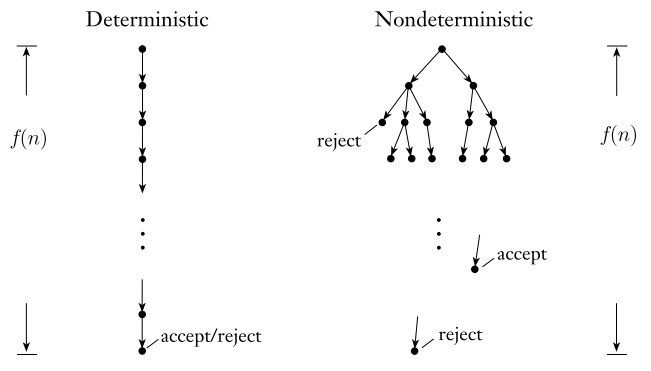 With deterministic computation, we simply look at longest the one branch of computation can possibly be.
For non-deterministic deciders (does not loop forever), we measure the length of the longest branch of computation
Quick note on Non-Deterministic Time
Comparing NTM and DTM
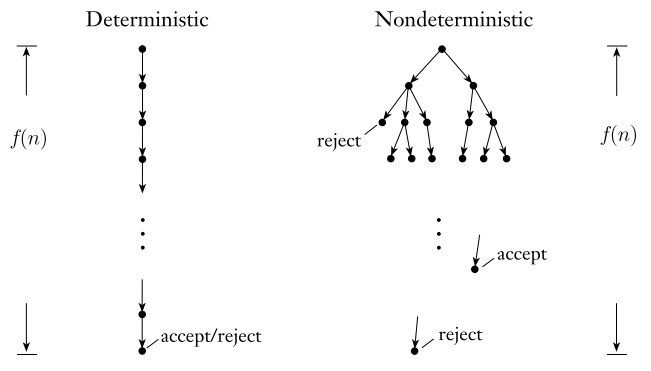 Construct a DTM with three tapes that simulates this NTM as we did in the Turing Machine section earlier. This machines manually computes / simulates each branch individually.
Part 1: Complexity Classes
Problem Types
Problem types
Given a problem we want to solve, there are three important variations of that problem
Traveling Salesperson Problem: Given a weighted graph G and start node s, find the minimum weight path starting and ending at s that visits every node exactly once.
Decision Problem:Convert problem to have Boolean output
Verification Problem:Given a solution, verify if it works
Function Problem:Return the actual solution
Given G and s, return the weight of the path P (or maybe the list of nodes to visit) that minimizes the sum of the weights of the edges along P.
Given G, s, and integer k, can you find a valid path with total weight less than or equal to k?
Given G, s, path P, and integer k
Is path P valid and is it weight less than k?
Why Do These Matter?
Decision Problem:Convert problem to have Boolean output
Verification Problem:Given a solution, verify if it works
Function Problem:Return the actual solution
Given G and s, return the weight of the path P (list of nodes to visit in order) that minimizes the sum of the weights of the edges along P.
Given G, s, and integer k, can you find a valid path with total weight less than k?
Given G, s, path P, and integer k
Is path P valid and is it weight less than k?
Because if you can solve the decision problem, you can repeatedly invoke it with lower values of k until the Yes responses change to No
If you can solve the decision problem you can also solve the function problem Why?
Why Do These Matter?
Decision Problem:Convert problem to have Boolean output
Verification Problem:Given a solution, verify if it works
Function Problem:Return the actual solution
Given G and s, return the weight of the path P (list of nodes to visit in order) that minimizes the sum of the weights of the edges along P.
Given G, s, and integer k, can you find a valid path with total weight less than k?
Given G, s, path P, and integer k
Is path P valid and is it weight less than k?
Answer: Yes! If verifier exists, we can call the verifier over and over again with possible paths until we get a Yes response. We will see soon though that this is usually NOT efficient
If you can solve the verification problem, does it help you solve the decision problem?
Why Do These Matter?
Decision Problem:Convert problem to have Boolean output
Verification Problem:Given a solution, verify if it works
Function Problem:Return the actual solution
Given G and s, return the weight of the path P (list of nodes to visit in order) that minimizes the sum of the weights of the edges along P.
Given G, s, and integer k, can you find a valid path with total weight less than k?
Given G, s, path P, and integer k
Is path P valid and is it weight less than k?
We will focus on these two from now on because Turing machines return Yes/No answers.
A note on Verification
Verification Problem:Given a solution, verify if it works
Given G, s, path P, and integer k
Is path P valid and is it weight less than k?
Comparing NTM and DTM
Theorem: A problem P is verifiable in polynomial time by a DTM if and only if it is solvable (decision problem) in polynomial time by an NTM
Comparing NTM and DTM
Theorem: A problem P is verifiable in polynomial time by a DTM if and only if it is solvable (decision problem) in polynomial time by an NTM
Direction 1: If a problem is verifiable by a DTM in polynomial time, then it is solvable in polynomial time by an NTM.
NTM Solver for P
Given: P is verifiable by a DTM. Thus, the DTM that verifies instances of this problem exists
Possible solution 1
DTM Verifier for P
DTM Verifier for P
DTM Verifier for P
DTM Verifier for P
No
No
Yes
No
Possible solution 2
Possible solution 3
DTM Verifier for P
Yes/Nos is valid solution
Potential solution s
Possible solution 4
Comparing NTM and DTM
Theorem: A problem P is verifiable in polynomial time by a DTM if and only if it is solvable (decision problem) in polynomial time by an NTM
Direction 2 (Harder): If a problem is solvable by an NTM in polynomial time, then it is verifiable in polynomial time by a DTM.
Purple path that leads to Yes is a certificate for P. Why?
NTM Solver for P
Given: P is solvable by an NTM. Thus, the NTM that exists
N
N
Y
N
NTM Solver for P
N
Yes/Nodecision
Input
N
Comparing NTM and DTM
Theorem: A problem P is verifiable in polynomial time by a DTM if and only if it is solvable (decision problem) in polynomial time by an NTM
Direction 2 (Harder): If a problem is solvable by an NTM in polynomial time, then it is verifiable in polynomial time by a DTM.
Verifier for this language:
    Given w (input) and c (list of which branch to take at each step
    Simulate P
    At each step, check c to see which branch to take
    Accept iff P accepts
NTM Solver for P
N
N
Y
N
N
N
Comparing NTM and DTM
Theorem: A problem P is verifiable in polynomial time by a DTM if and only if it is solvable (decision problem) in polynomial time by an NTM
This theorem is critical to remember! It will be very important in a moment.
Complexity Classes (Finally!)
The class P
Important: P is a set of problems (not solutions, not algorithms)
Example problems in this set include:
Sorting a list of numbersInserting into a binary treeComputing the average of a list of numbersPrinting “hello world”Find() in a hash table…and many more
P
The class NP
Remember: We also showed that any NTM solver has an equivalent exponential time DTM. So all problems in NP are solvable in exponential time.
Example problems in this set include:
Everything in P (will prove shortly)Traveling Salesperson ProblemCircuit SatisfiabilityVertex CoverIndependent SetSubset Sum…and many more
NP
Equivalent Definition: By our recently proved theorem, this also means these problems can be verified in polynomial time using a deterministic Turing machine!
Hard Problems
NP
Proof:
Everything in P can be solved in polynomial time by a DTM, so it can definitely be verified as well (just ignore the certificate and solve the problem directly)
P
Easy Problems
Hard Problems
NP
P
It is true that we DO NOT know if there are actually any unique problems in NP (that are not also in P).
Easy Problems
NP-Hard
Hard Problems
NP
Suppose we have find the hardest problem in NP
P
NP-Hard problems are defined to be all problems that are this hard OR harder.
Easy Problems
NP-Hard
NP-Hard
Goes up to indefinite difficulty.
Hard Problems
NP
P
Note that NP-Hard and NP intersect here. Problems in this intersection are the hardest problems in NP
Easy Problems
NP-Hard
NP-Complete
This section (purple) is the set of NP-Complete problems. The hardest problems in NP
Hard Problems
NP
P
Definition: A problem is NP-Complete if and only if the problem:
Is in NP
Is NP-Hard
Easy Problems
NP-Hard
NP-Complete
A different definition of NP-Complete
Hard Problems
NP
P
Easy Problems
More on Reductions:Mapping Reductions
What we have already seen
Reduction: A reduction exists between problems A and B if a solution to B can be used to develop a solution for A.
Problem A
Solve problem B
Problem B
Do easy work
Reduces to
Solve problem B
Do more easy work
…
This kind of reduction involves the decidability of Problems A and B. If B is decidable then A is decidable!
Mapping Reduction
Problem A
Problem B
Solution A
Solution B
Reductions You’ve Probably seen before!
Reduction:
Details:
No conversion necessary. Value of maximum flow is equal to capacity of minimum cut on the same, unaltered graph.
Conversion involved adding capacities to edges, adding source and sink node, adding edges to / from source / sink node, etc.
No conversion necessary. Sort the list, then pull out the middle element in the array.
No conversion necessary. Sort the list, then pull the first element in the array. Note that this one is a reduction to a HARDER problem. So won’t be used in practice.
Runtime Comparison
Problem A
Problem B
Solution A
Solution B
Runtime Comparison
Harder Problems (fastest algorithm has slower runtime)
Which Algorithm is faster?
Not surprisingly, if these two algorithms have same overall runtime, then either can be used (they are equivalent).
Easy Problems (fastest algorithm has very fast runtime)
Runtime Comparison
Harder Problems (fastest algorithm has slower runtime)
Which Algorithm is faster?
If solving A through reduction is SLOWER than directly solving A, this means problem B is simply harder than problem A (but the reduction is still valid)
Easy Problems (fastest algorithm has very fast runtime)
Runtime Comparison
Harder Problems (fastest algorithm has slower runtime)
Which Algorithm is faster?
If the reduction is FASTER than directly solving A, What does this mean? It means the reduction IS the best way to solve A (and this picture doesn’t make sense)
Easy Problems (fastest algorithm has very fast runtime)
Runtime Comparison
Harder Problems (fastest algorithm has slower runtime)
Which Algorithm is faster?
…and the direct algorithm for A is obsolete. The reduction through problem B is the direct way to solve A
Easy Problems (fastest algorithm has very fast runtime)
Runtime Comparison
Harder Problems (fastest algorithm has slower runtime)
A now has a faster algorithm also! So improving B’s algorithm improves A’s. They are linked in this direction!
Easy Problems (fastest algorithm has very fast runtime)
Runtime Comparison
Harder Problems (fastest algorithm has slower runtime)
Now suppose time goes on and someone finds a VERY fast algorithm for A. What could happen?
Now, the reduction may still be valid, but we are back to B being strictly harder than A
Easy Problems (fastest algorithm has very fast runtime)
NP-Hard
Hard Problems
Big Picture
So, via reduction
NP
Some related facts!
P
NP-Complete problems are the hardest in NP, so by definition there is a valid reduction from anything in NP to them.
Easy Problems
NP-Hard
Proving NP-Completeness
But for second step, we need a known NP-Complete problem. What was the first one?
Usually we do the bolded ones
Hard Problems
NP
P
Easy Problems
Cook-Levin Theorem
Cook-Levin Theorem
Cook-Levin Theorem: The Satisfiability (SAT) problem is NP-Complete
Incredibly famous theorem. Established the first known NP-Complete problem!
Developed independently by Stephen Cook (US) and Leonid Levin (USSR) in 1971 & 1973
Circuit Satisfiability (Circuit-SAT)
Given a circuit with boolean inputs, AND, OR, and NOT gates…is it possible to assign values to the input such that the output is TRUE?
Circuit Satisfiability (Circuit-SAT)
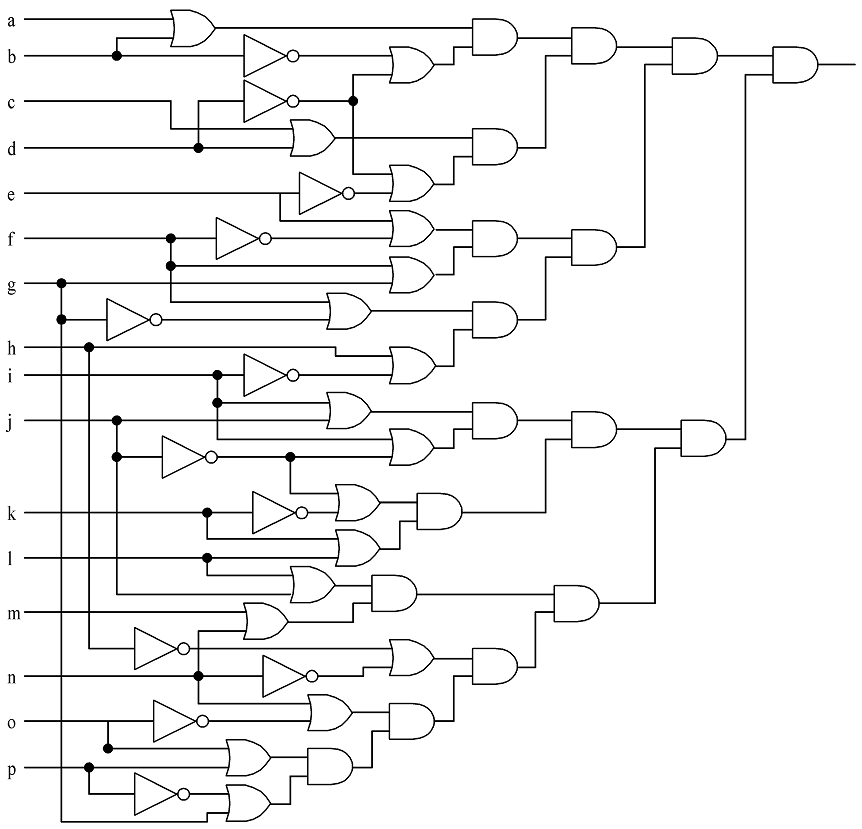 Solutions:
1110111110011001
1010111111011001
0110111110111001
0110111110011001
1110111111011001
1010111110011001
1010111110111001
0110111111011001
1110111110111001
Circuit-Sat vs SAT
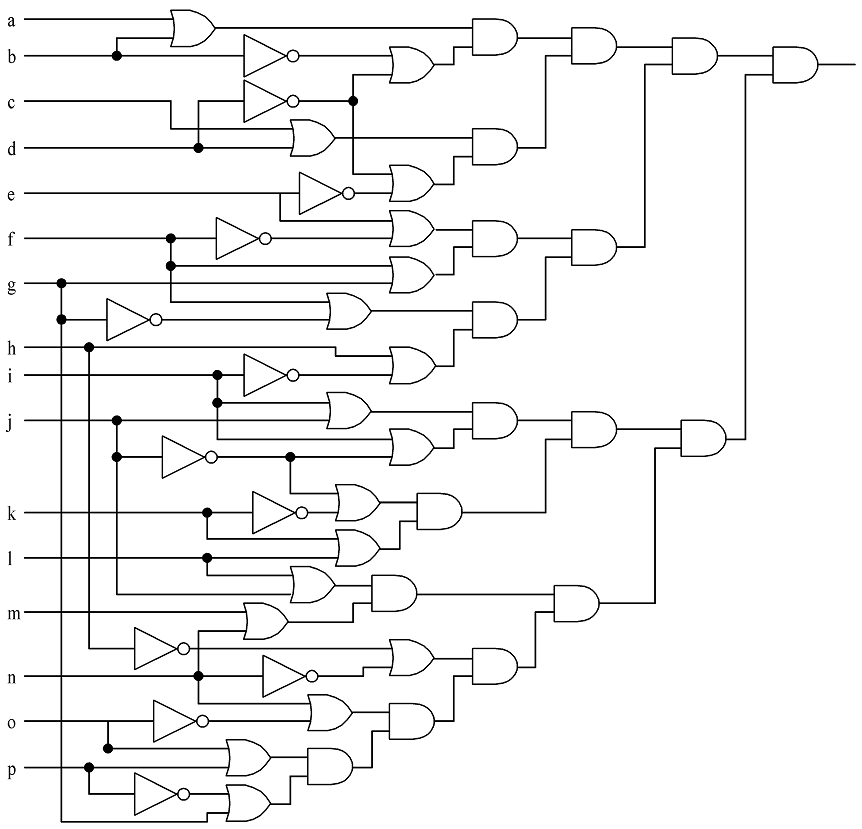 (v[0] || v[1]) && (!v[1] || !v[3]) && (v[2] || v[3]) && (!v[3] || !v[4]) && (v[4] || !v[5]) && (v[5] || !v[6]) && (v[5] || v[6]) && (v[6] || !v[15]) && (v[7] || !v[8]) && (!v[7] || !v[13]) && (v[8] || v[9]) && (v[8] || !v[9]) && (!v[9] || !v[10]) && (v[9] || v[11]) && (v[10] || v[11]) && (v[12] || v[13]) && (v[13] || !v[14]) && (v[14] || v[15])
These are two variations of the exact same problem. We will stick with the right side (SAT) from now on
Proof of the Cook-Levin Theorem
Here, we must use the second (bold) option because there are not any NPC problems that exist yet! Ugh!!
Let’s do this one first:
Verifier:
Given variables V, formula F, and potential values for each variable V’:
Scan over formula F for first operator (Op) that should be applied (deepest in parens and/or lowest precedence)
Find the two variables X and Y on each side of Op, this gives X Op Y (example: V1 AND V7)
Apply operator Op to the values X and Y given by V’ or by result of a previous operation and replace X Op Y with this Boolean result.
Loop back to step 1 until only one Boolean remains. This Boolean is true if and only if the solution V’ is verified.
Needs to be polynomial runtime, is it? Yes!
This part is done!!
Sat is NP-Hard
As we stated. before, we have to use the second option because there (when this proof was done) are no NP-Complete problems yet!
Sat is NP-Hard
Reduce problem x
To an instance of SAT
NTM Decider for x
How are we going to do this?
Sat is NP-Hard
Reduce problem x
To an instance of SAT
NTM Decider for x
Tape moved right AND 1 written to first cell of tape AND …
IDEA: For any generic problem x in NP, it has a decider NTM. Convert that NTM into a Boolean expression that describes the operation of the machine. Why is this a valid reduction?
Variables We Need
Some constraints:
Create a conjunction ‘B’ of…
Is the reduction Valid?
The time and space complexity of the reduction is polynomial
NTM for x accepts iff and only if SAT equation can be satisfied
If there is an accepting computation for the NTM on input I, then B is satisfiable by assigning Tijk, Hjk, and Qjk their intended interpretations.
Yes!
The number of sub-expressions is:
2p(n) + 4p(n)2 + 3 = O(p(n)2)

and each is computed in less than that.
Thus, it is proven!!
Other NP-Complete Problems (Reductions)
3-SAT
3-SAT
3-SAT = Can a provided Boolean expression in 3-Conjunctive-Normal Form (3-CNF) be satisfied?
The expression must be a conjunction (AND) of multiple clauses
Each Clause contains a disjunction (OR) of exactly 3 literals (or negated literals)
Is it easier to decide 3-SAT because the format is simpler?
This time we can reduce from a concrete, known, NPC problem. We only have SAT so far, so that is what we will choose!
This one, as usual, is not difficult.
This is trivial. The verifier we developed for SAT will also work for 3SAT.
Need to show 3SAT is at least as hard as SAT. How? Show a reduction.
Given a generic SAT input, can we convert it into an equivalent formula in 3SAT?
Equivalent 3SAT formula:
e.g.,’i = (y1y2x2)  (y1y2x2)  (y1y2x2)  (y1y2x2)…
SAT input x:
e.g.,  = ((x1  x2)  ((x1  x3)  x4))  x2
Converting SAT to 3-SAT, step 1
Input: = ((x1  x2)  ((x1  x3)  x4))  x2
Step 1: Parse the expression into an expression tree
Converting SAT to 3-SAT, step 2
We can then re-write our expression:

’ =    y1  (y1  (y2  x2)
		  (y2  (y3  y4))
		  (y3  (x1  x2))
		  (y4  y5)
		  (y5  (y6  x4))
		  (y6  (x1  x3))
Converting SAT to 3-SAT, step 3
Step 3:
Build a truth table for each clause ’i:
’ = y1  (y1  (y2  x2)
		  (y2  (y3  y4))
		  (y3  (x1  x2))
		  (y4  y5)
		  (y5  (y6  x4))
		  (y6  (x1  x3))
Converting SAT to 3-SAT, step 4 / 5
Step 4: For each clause, construct a DNF (disjunctive normal form) for when it is False (based on truth table)
Step 5: Take this formula and negate it to get all the instances where the clause is true in CNF (conjunctive normal form).
’i = (y1y2x2)  (y1y2x2)  (y1y2x2)  (y1y2x2)
’i = 
    (y1y2x2) 
    (y1y2x2) 
    (y1y2x2) 
    (y1y2x2)
Negate formula
’i = (y1y2x2)  (y1y2x2)  (y1y2x2)  (y1y2x2)
Converting SAT to 3-SAT, step 6
’i = (y1  y2  x2)  (y1  y2  x2)  (y1  y2  x2)  (y1  y2  x2)
Step 6: Almost done. This works but some clauses may have only 1 or 2 literals (3 are required for every single clause). Add dummy variables to force each clause to have three literals.
Case 1: Clause has 3 literals
Case 2: Clause has only 2 literals
Case 3: Clause has only 1 literal
Becomes:Introduce dummy variable p
Becomes:Introduce dummy variables p and q
Do nothing, already fine
We are done!!
Cliques
Clique
A Clique in a graph G is a set of nodes such that each one is connected to each other in the set
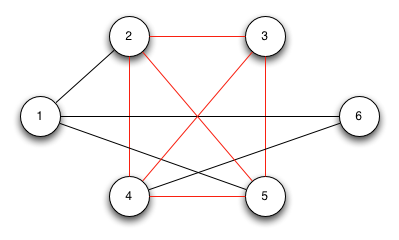 In other words, it is a maximal sub-graph of G
Problem: Find the maximum size clique in a graph G
Clique
A Clique in a graph G is a set of nodes such that each one is connected to each other in the set
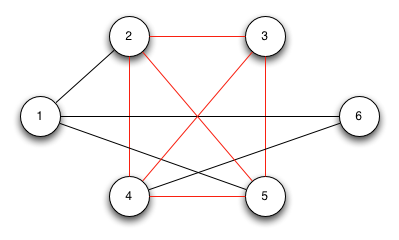 Can we frame this as a Decision Problem?

Given a graph G and an integer k, return Yes iff G has a click of size k or larger.
As usual, this one is pretty simple
For this one, we can choose SAT or 3-SAT
We choose 3-SAT
Goal: Given a generic 3-SAT input, can we convert it into graph and integer k such that the 3-SAT formula is satisfiable IFF the graph has a click of at least size k?
Graph G and integer k
Input: 3SAT formula:
e.g.,’i = (y1y2x2)  (y1y2x2)  (y1y2x2)  (y1y2x2)…
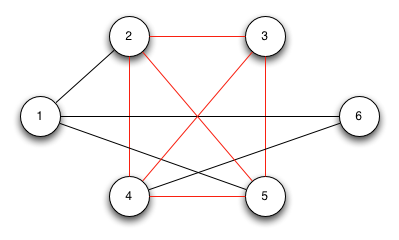 Converting a Boolean formula into a graph is strange, right? Let’s see how it works!
Consider this 3-SAT formula:
With a 3-Sat formula, we have:
A bunch of “things” (variables)
Some can be assigned TRUE without issue (they are “connected”)
Each clause must have a TRUE item that is connected (valid) with the other items in the other clauses
TIP: When doing a reduction, think about the “spirit” of how the problems relate to each other
Consider this 3-SAT formula:
G
Consider this 3-SAT formula:
G
Consider this 3-SAT formula:
G
Step 2: Connect any two nodes that are in different clauses AND can be set to true at the same time
We connect these two because they do not conflict
We cannot connect these two because they contradict one another
X
Consider this 3-SAT formula:
G
Step 2: Connect any two nodes that are in different clauses AND can be set to true at the same time
Consider this 3-SAT formula:
G
k=3
Consider this 3-SAT formula:
G
k=3
Intuition:One clique of size 3 is shown. The nodes in the clique represent three variables, one per clause, that can be set to TRUE without issue.
Consider this 3-SAT formula:
G
k=3
Consider this 3-SAT formula:
G
k=3
Vertex Cover
Vertex Cover
A Vertex Cover (VC) on a graph G = (V,E) is a subset of vertices S  V such that every edge in the graph is connected to at least one vertex in S
Decision Problem: Does a given graph G have a vertex cover of size k or smaller?
1
2
3
4
5
The purple nodes represent a vertex cover of size 3 on this graph. Notice that every edge touches one of these nodes
6
7
As usual, this one is pretty simple
Let’s use Clique this time
Given a graph G, integer k, and looking for a clique of size k
graph G’, integer k’, and looking for a vertex cover of size k’
G’
G
1
2
k=?
k=4
?
3
4
5
6
Given a graph G, integer k, and looking for a clique of size k
graph G’, integer k’, and looking for a vertex cover of size k’
G
1
2
k=2
G
1
2
k=4
3
4
3
4
5
6
5
6
G
G
1
2
1
2
k=4
k=2
3
4
3
4
5
6
5
6
G
G
1
2
1
2
k=4
k=2
3
4
3
4
5
6
5
6
Proof Direction 1:
G
G
1
2
1
2
k=4
k=2
3
4
3
4
5
6
5
6
Proof Direction 2:
More On Reductions
More reductions!
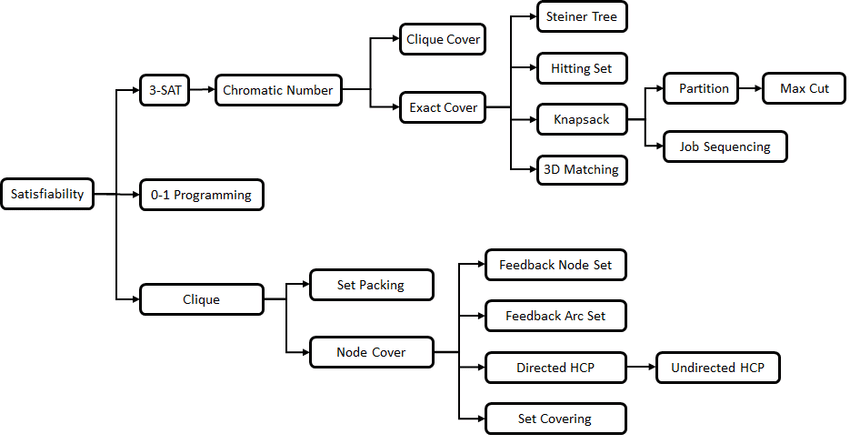 In 1972, Richard Karp showed a number of problems were NP-complete
The problems were known to be “hard”, but how “hard” was not really quantified until then
NP-Hard
Does P=NP
To this day, we still do not know if P and NP are distinctly separate. But, we have a lot of known NP-Complete problems
Hard Problems
NP
P
What would happen if someone found an algorithm to solve one of these famous NP-Complete problems that ran in polynomial time?
Easy Problems
NP-Hard
P-HardNP-Hard
NP
If someone finds a polynomial time algorithm to ANY np-complete problem, then
P=NP
P
Suddenly, through various reductions there is a fast (polynomial) algorithm for every NP problem!
Another reduction:3-Coloring
3-Coloring
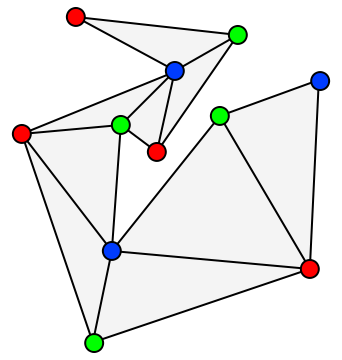 Problem Statement:Given graph G, and three colors c1, c2, c3 (not really given as input), can we color the graph with these colors such that no adjacent nodes have the same color.
Turns out that 3-Coloring is NP-Complete, and problems like this should start “feeling” NP-Complete to you.
As usual, this one is pretty simple
Let’s use 3-SAT this time
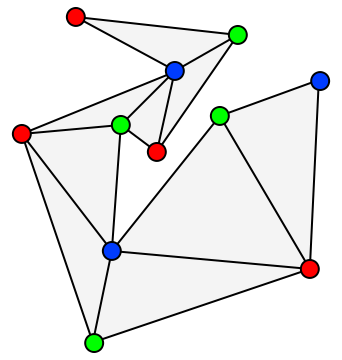 G
The graph we construct needs to:- Model the fact that variables can only be set to True and False.
- Model the variables and the fact that each variable XOR its negation can be True.
- Model the fact that at least one variable per clause must be chosen.
The graph we construct needs to:- Model the fact that variables can only be set to True and False.
- Model the variables and the fact that each variable XOR its negation can be True.
- Model the fact that at least one variable per clause must be chosen.
T
F
Whatever color these top two nodes are assigned will represent True / False for the remainder of the coloring.
N
Notice that if we connect a variable (node) to this Neutral node, then that variable MUST take on the color assigned to True or False
The graph we construct needs to:- Model the variables and the fact that each variable XOR its negation can be True.
- Model the fact that at least one variable per clause must be chosen.
T
F
This variable cannot take the Neutral color so it must be the opposite of whatever u took. One is true, the other is false.
N
This variable is connect to the Neutral, so it MUST take the True color or the false color.
The graph we construct needs to:- Model the variables and the fact that each variable XOR its negation can be True.
- Model the fact that at least one variable per clause must be chosen.
T
F
N
So far, so good. By assigning every node one of three colors, we can effectively choose which variables to set to True / False!
The graph we construct needs to:
- Model the fact that at least one variable per clause must be chosen.
Claim:Three fully-connected nodes can act as an OR gate. The output node can be colored with the True color IFF at least one of the input nodes is colored with the true color.
In 1
out
In 2
True / True
True / False
False / False
F
F
T
T
T
F
T
T
F
N
N
N
T
F
F
The graph we construct needs to:
- Model the fact that at least one variable per clause must be chosen.
True / False
Quick Aside:Notice that in some cases, we can color the output to the neutral color. We will handle this issue in a moment.
But, it is still the case that we CAN color the output True if and only if one of the input nodes is colored True.
F
T
N
T
F
The graph we construct needs to:
- Model the fact that at least one variable per clause must be chosen.
In 1
Corollary:We can combine two of these widgets to produce an OR gate across three variables. The output is colorable as TRUE if and only if one of the three inputs is colored TRUE
out
In 2
In 3
Example 2: False / False / False
Example 1: False / False / True
T
F
T
F
F
N
F
N
F
T
N
F
N
F
F
T
T
F
Notice that the outputs of the gates are connected to the False and Neutral terminals. This is because we NEED the output of each clause to be colored True!
T
F
N
Clause 1
F
T
F
T
N
N
Clause 2
F
T
F
T
N
N
(VERY informal) proof of reduction
Sat()  G is 3-Colorable
Assume  is satisfiable
3 colors (true, false, base)
Color B,T,F with these colors
Color variable nodes with T and F depending on their satisfying values for 
Or gates always colorable so that they represent correct OR (output is true iff one or more inputs true)
Thus G is 3-Colorable
G is 3-Colorable  Sat()
Assume G is 3-Colorable
Color the graph
Let the colors of the B,T,F nodes represent base, true, and false respectively.
Re-arrange OR gate colors slightly if necessary so output is always T or F
Let variable assignments be the color they were given
These assignments satisfy 
114
Co-NP
Algorithmic Complement
Given a problem X, we can define the complement, X’
Take the decision version of the problem X
Change all the ‘yes’ answers to ‘no’ and visa-versa
Consider the problem of if a number is prime
The complement problem is if a number is composite
116
co-NP
NP contains the set of problems for which proof of a ‘yes’ solution is easily verifiable
To show a ‘yes’ instance, I just have to show one: exists quantifier
To show no instances, I have to show it’s ‘no’ for all: for all quantifier
To show that there is no satisfiable set of truth values for a SAT problem, you have to show each possible one
co-NP contains the set of problems for which proof of no solutions is easily verifiable
117
co-NP examples
SAT: given a expression, is there a satisfiable set of truth assignments?
To prove a ‘yes’ instance, you just (quickly) check a given (correct) answer (polynomial time)
To prove there are no instances, you must show for all (exponential time)
co-SAT: given an expression, are there no satisfiable set of truth assignments?
To prove a ‘no’ instance (which means there is a satisfiable truth assignment), we just (quickly) check a given (correct) answer (polynomial time)
To prove ‘yes’, you must show for all (exponential time)
118
co-NP
Consider subset-sum: given a finite set of integers, is there a non-empty subset which sums to zero?
To prove a ‘yes’, specify the non-empty subset
The complement asks, “given a finite set of integers, does every non-empty subset have non-zero sum?”
To prove a ‘no’, specify a non-empty subset
119
P is closed under complement
Meaning P = P’
For problems in P: finding a ‘yes’ instance or finding there are no instances are both polynomial time
For problems in P’: finding a ‘no’ instance or finding there are yes instances are both polynomial time
For NP/co-NP, one way was exponential
120
Does NP = co-NP?
We don’t know for sure
We know that P  NP
Likewise, P  co-NP
Given a problem in P, it’s complement P’ is also in P
P’ is in co-NP
Thus P  co-NP
121
NP and co-NP
We’ll show that if P = NP then NP = co-NP
We don’t think that P = NP, but we can still show the conditional is true
Assume P = NP…
Let X NP
Then, X  P		because P=NP
X’  P 		because P closed under complement
X’  NP		because P=NP
X  co-NP		because definition of co-NP
Same Exact argument backwards for the other way

Thus, if P = NP then NP = co-NP
122
Conclusions / Other Complexity classes
A couple complexity classes we won’t see:
EXPTIME
Deterministic exponential time
NEXPTIME
Non-Deterministic exponential time
PSPACE
Deterministic Polynomial Space
NPSPACE
Non-Deterministic Polynomial Space
EXPSPACE
Deterministic Exponential Space
NEXPSPACE
Non-Deterministic Exponential Space
PSPACE = NPSPACE and EXPSPACE = NEXPSPACE
(WOAH! That’s pretty cool!)
Complexity class diagram
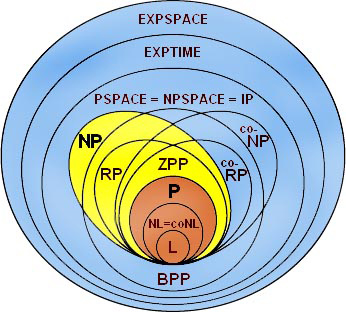 Conclusions!
In this module, we learned:
1. Problem types (function, decision, verification), runtimes of DTMs and NTMs, relationships between DTM and NTM runtimes for types of problems.
2. The basic complexity classes (P, NP, NP-Hard, NPC) and how they relate to one another.
3. What a reduction is and how it is used to compare the difficulty of two different problems.
4. How to prove that a problem is NP-Complete.
If we have time
https://www.youtube.com/watch?v=oS8m9fSk-Wk